Summer 1 2025
Year 3 and 4
English

In English, we will be creating descriptive writing inspired by the wordless picture book ‘Journey’ by Aaron Becker. We will work on organizing our writing into paragraphs, using a variety of punctuation including speech marks and possessive apostrophes and making sure that we can confidently include a range of conjunction.
What you can do to help at home:
Read as much as possible
Look at other books by Aaron Becker on Youtube and discuss.
History


In history, we will be learning about the Anglo-Saxons and Vikings. 
 What you can do to help at home: 
Use BBC Bitesize to find out more about Anglo-Saxons and Vikings online.
Visit the virtual gallery online for the Ashmolean museum at https://anglosaxondiscovery.ashmus.ox.ac.uk/virtual_gallery/gallery_index.html
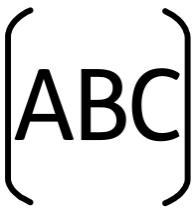 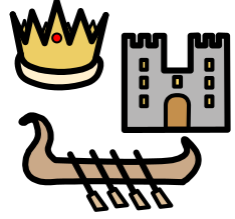 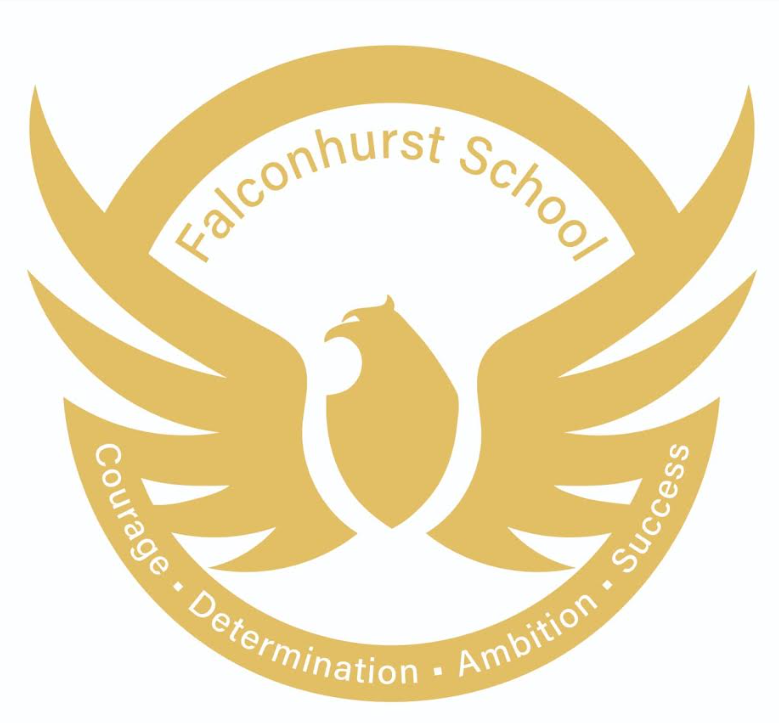 Maths

In maths, Year Three children will be learning about 2D and 3D shapes. We will also be measuring mass, capacity and volume whilst using the correct units.
What you can do to help at home: 
-find and name shapes in the environment and around the home
-describe shapes
-weigh and measure items around the house

In maths, Year Four will be learning about decimals and money as well as solving problems involving time and duration.
What you can do to help at home: 
Continue to practise times tables
Discuss the time and measure how long things take e.g. baking a cake or a favourite tv programme
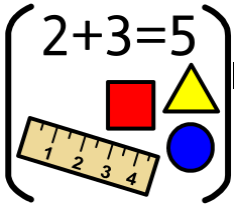 Science


In science, we will learning about electricity. We will be building and drawing circuits and identifying problems within a circuit. Finally, we will be identifying the best conductors and insulators to use. 
What you can do to help at home: 
-name items around the house that use electricity or are battery powered
-discuss what the electricity helps the item to do
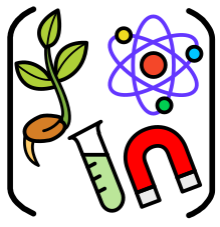 Art


In art, we will be learning about the famous artist, Jaume Plensa. We will be creating our own scultures using a range of different materials.
PSHE
In PSHE, we will be discussing how to care for the environment as well as identifying our talents and skills.

 Religious Studies
In RE, will be learning about fire and how it can be used ceremonially. We will focus on the Jewish and Christian religions.
Physical Education

In PE, we will be learning the rules of tennis and discussing health related fitness. 
Music
In music, we will be inventing simple patterns, performing call and response rhythms and performing as part of a group.
Computing

In computing, we will be learning about 3D design and video editing.

Spanish
In Spanish, we will be learning the names of classroom items.
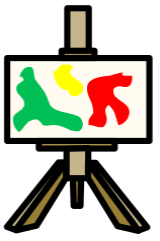 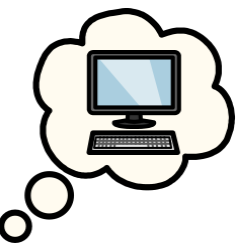 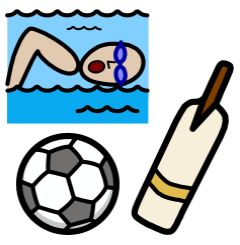 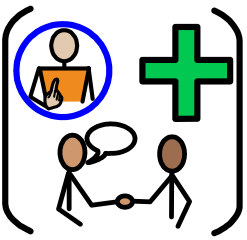 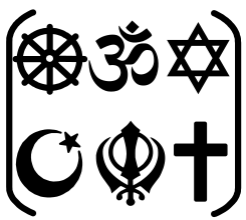 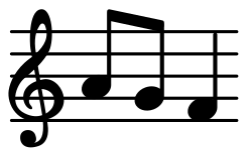 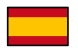